Introduction to DUNE Computing
Eileen Berman (stealing from many people)
DUNE Physics Week
Nov 14, 2017
What Does This Include?
LArSoft (thanks to Erica Snider)
Gallery (thanks to Marc Paterno)
Data Management (Storage) (thanks to Pengfei Ding and Marc Mengel)
FIFE Tools (Grid Submission) (thanks to Mike Kirby)
Best Practices (thanks to Ken Herner)
2
Nov 14, 2017
Eileen Berman | Intro to DUNE Computing
What is LArSoft?
LArSoft is a collaboration of experiments
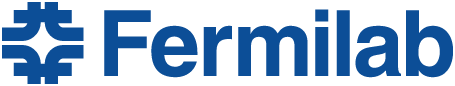 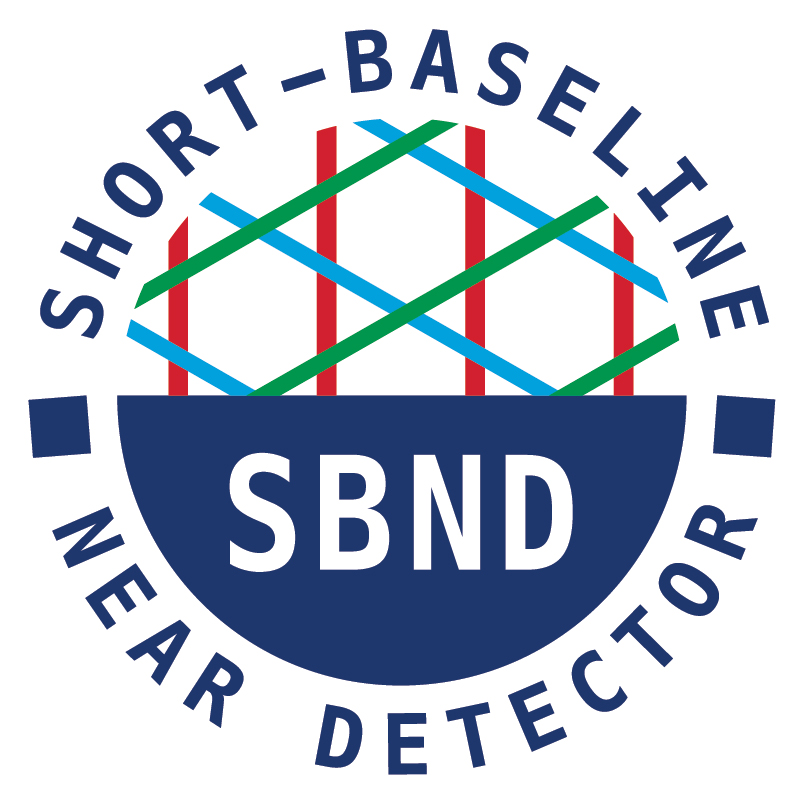 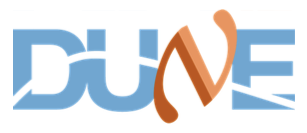 Experiment-
specific code
dunetpc!
Experiment-
specific code
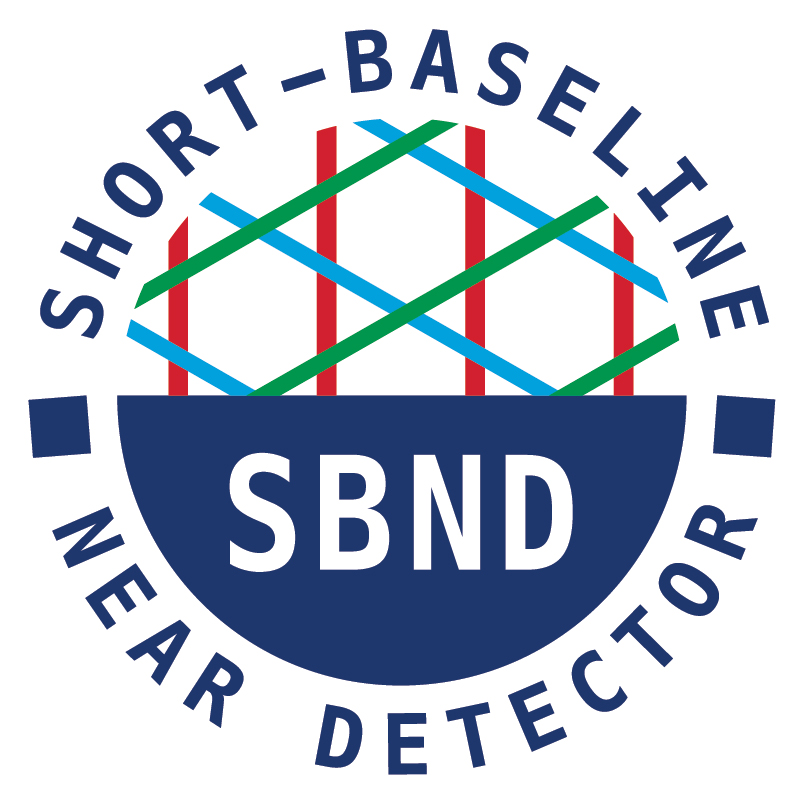 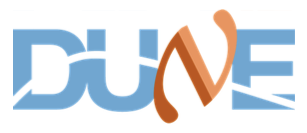 LArSoft is a body of code
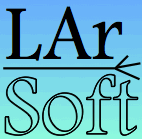 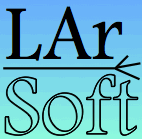 Shared
core LArSoft
code
lar*...
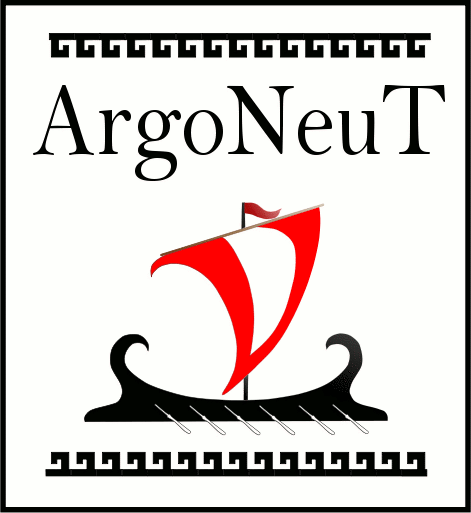 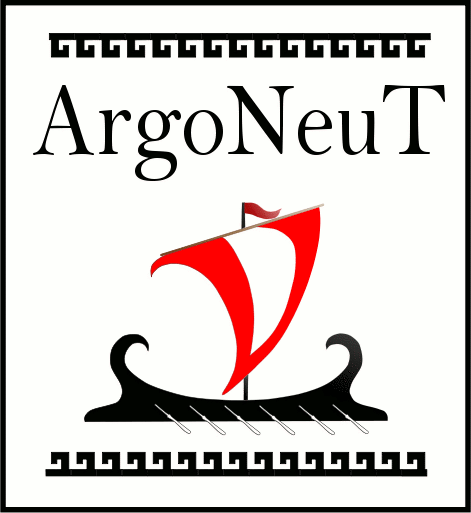 Experiment-
specific code
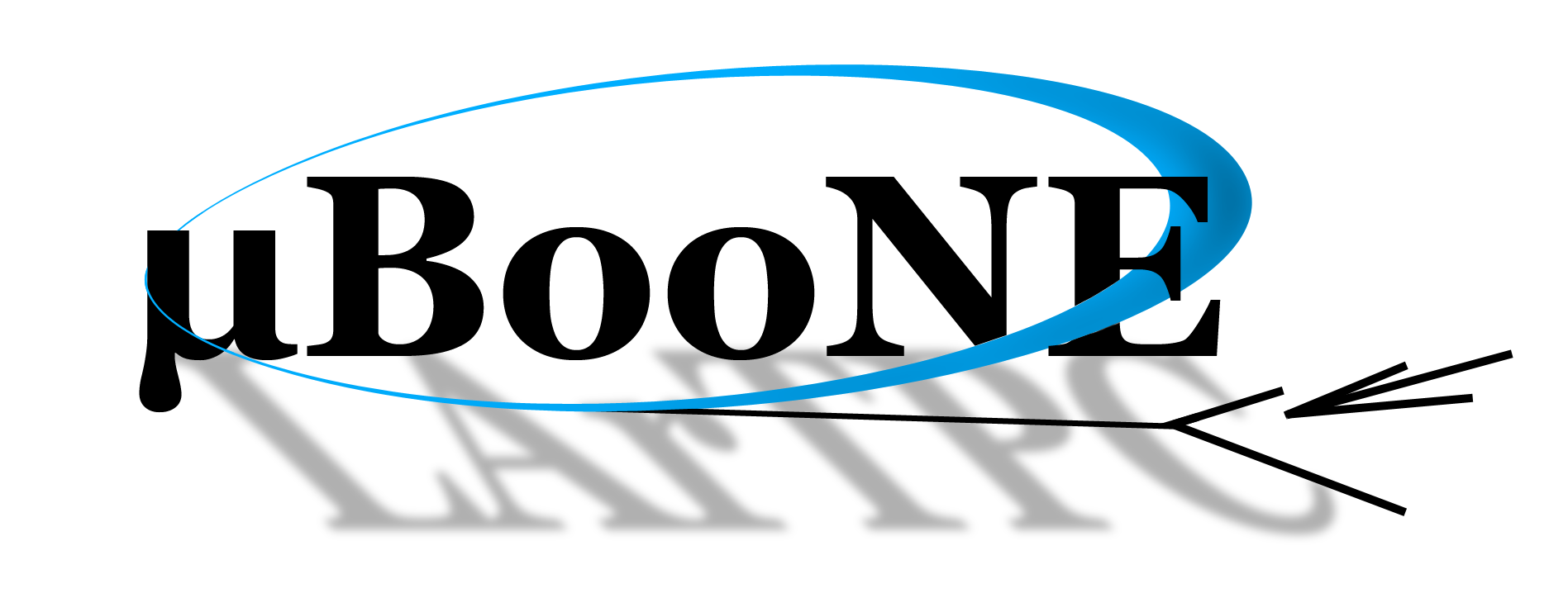 Experiment-
specific code
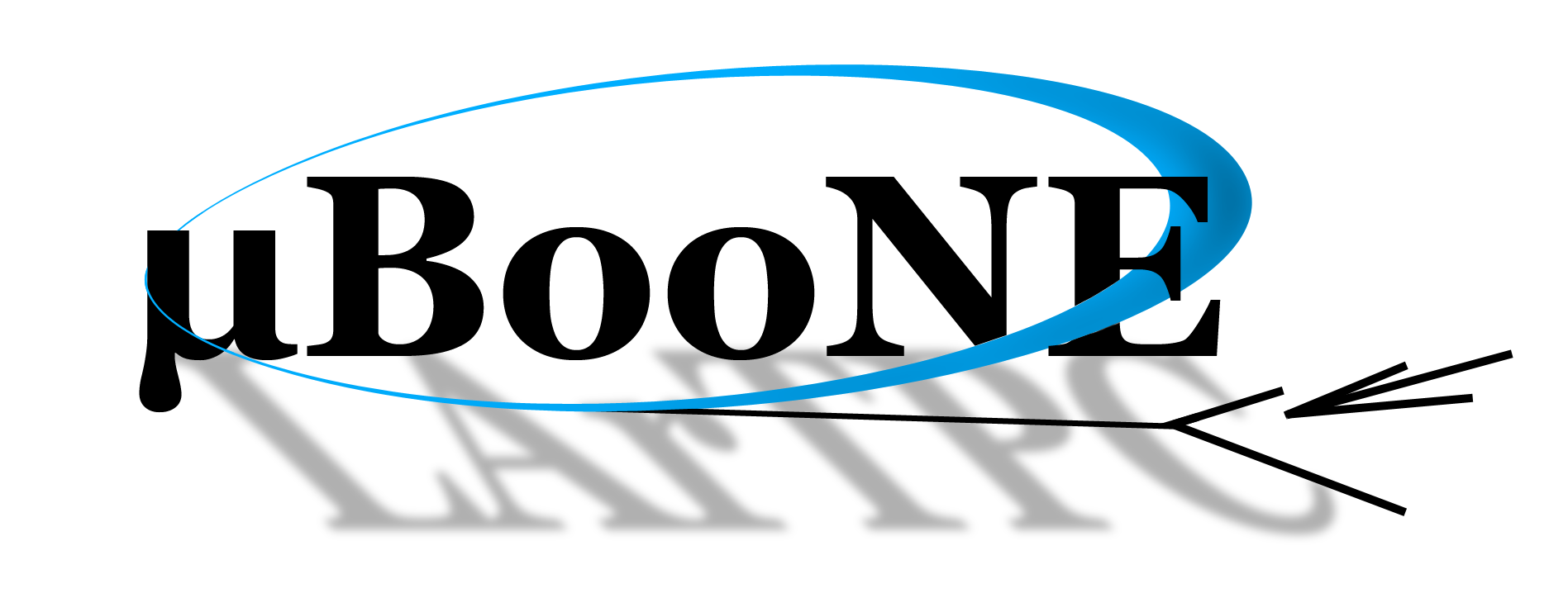 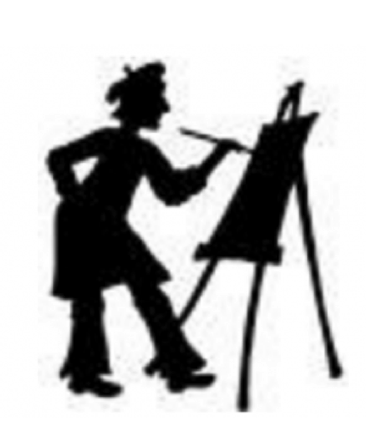 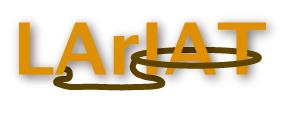 Experiment-
specific code
art
framework
software
External software
projects
External
product
libraries
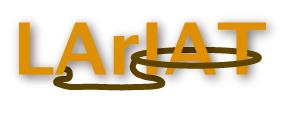 External software
projects
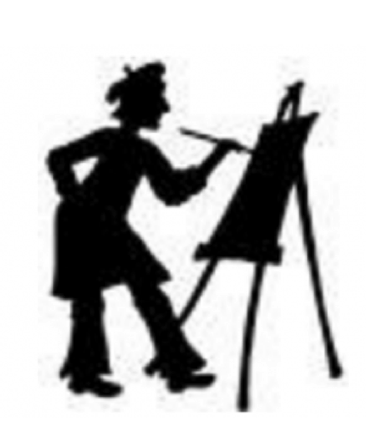 3
Nov 14, 2017
Eileen Berman | Intro to DUNE Computing
LArSoft Code
larcore			Low level utilities
larcoreobj			Low level data products
larcorealg			Low level utilities
lardata			Data products
lardataobj			Data products
lartoolobj			Low level art tool interfaces (new!)
larsimtool			Low level simulation tool implementations (new!)
lardataalg			Low level algorithms
larevt			Low level algorithms that use data products
larsim			Simulation code
larreco			Primary reconstruction code
larana			Secondary reconstruction and analysis code
lareventdisplay		LArSoft-based event display
larpandora		LArSoft interface to Pandora
larexamples		Placeholder for examples
The code for each product lives in a set of git repositories at Fermilab
4
Nov 14, 2017
Eileen Berman | Intro to DUNE Computing
LArSoft Code
larcore			Low level utilities
larcoreobj			Low level data products
larcorealg			Low level utilities
lardata			Data products
lardataobj			Data products
lartoolobj			Low level art tool interfaces (new!)
larsimtool			Low level simulation tool implementations (new!)
lardataalg			Low level algorithms
larevt			Low level algorithms that use data products
larsim			Simulation code
larreco			Primary reconstruction code
larana			Secondary reconstruction and analysis code
lareventdisplay		LArSoft-based event display
larpandora		LArSoft interface to Pandora
larexamples		Placeholder for examples
The code for each product lives in a set of git repositories at Fermilab
1) All publicly accessible at http://cdcvs.fnal.gov/projects/<repository name>

2) For read/write access:
    ssh://p-<repository name>@cdcvs.fnal.gov/cvs/projects/<repository name>
    (requires valid kerberos ticket)
5
Nov 14, 2017
Eileen Berman | Intro to DUNE Computing
What is a LArSoft Release?
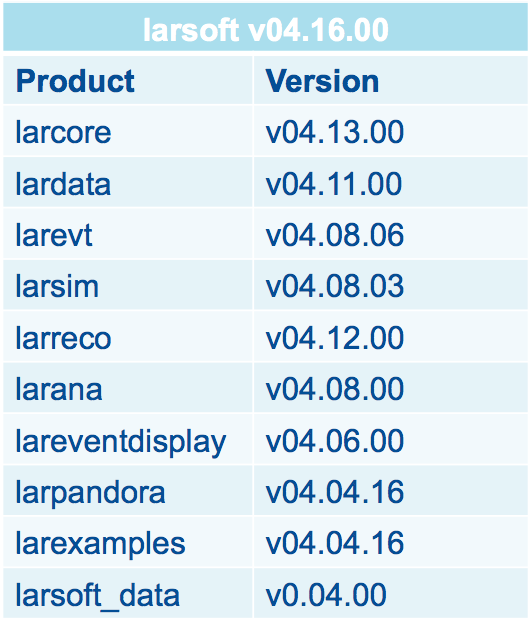 A LArSoft release is a consistent set of LArSoft products built from tagged versions of code in the repositories
Implicitly includes corresponding versions of all external dependencies used to build it
Each release of LArSoft has a release notes page on scisoft.fnal.gov
http://scisoft.fnal.gov/scisoft/bundles/larsoft/<version>/larsoft-<version>.html
larsoft
An umbrella ups product that binds it all together under one version, one setup command
setup larsoft v06_06_00 -q …
larsoft_data
A ups product with large configuration files (photon propagation lookup libraries, radiological decay spectra, supernova spectra)
UPS is a tool that allows you to switch between using different versions of a product
6
Nov 14, 2017
Eileen Berman | Intro to DUNE Computing
What is a LArSoft Release?
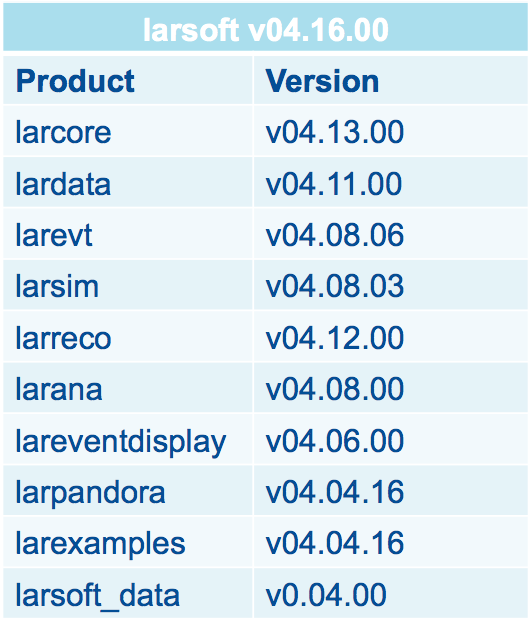 A LArSoft release is a consistent set of LArSoft products built from tagged versions of code in the repositories
Implicitly includes corresponding versions of all external dependencies used to build it
Each release of LArSoft has a release notes page on scisoft.fnal.gov
http://scisoft.fnal.gov/scisoft/bundles/larsoft/<version>/larsoft-<version>.html
larsoft
An umbrella ups product that binds it all together under one version, one setup command
setup larsoft v06_06_00 -q …
larsoft_data
A ups product with large configuration files (photon propagation lookup libraries, radiological decay spectra, supernova spectra)
dunetpc is DUNE’s experiment software built using LArSoft/art

2) A dunetpc release (and UPS product) is bound to a particular release of LArSoft

3) By convention, the version numbering is kept in sync, aside from possible patching of production releases
dunetpc is DUNE’s experiment software built using LArSoft/art

2) A dunetpc release (and UPS product) is bound to a particular release of LArSoft

3) By convention, the version numbering is kept in sync, aside from possible patching of production releases
UPS is a tool that allows you to switch between using different versions of a product
7
Nov 14, 2017
Eileen Berman | Intro to DUNE Computing
LArSoft and the art Framework
LArSoft is built on top of the art event processing framework
The art framework
Reads events from user-specified input sources
Invokes user-specified modules to perform reconstruction, simulation analysis, event-filtering tasks
May write results to one or more output files
Modules
Configurable, dynamically loaded, user-written units with entry points called at specific times within the event loop
Three types
Producer:  may modify the event
Filter:  like a Producer, but may alter flow of module processing within an event
Analyzer:  may read information from an event, but not change it
8
Nov 14, 2017
Eileen Berman | Intro to DUNE Computing
LArSoft and the art Framework
Services
Configurable global utilities registered with framework, with entry points to event loop transitions and whose methods may be accessed within modules
Tools
Configurable, local utilities callable inside modules
See this talk at LArSoft Coordination Meeting for details on tools
The run-time configuration of art, modules, services and tools specified in FHiCL (.fcl files)
See art workbook and FHiCL quick-start guide for more information on using FHiCL to configure art jobs
See https://cdcvs.fnal.gov/redmine/projects/fhicl-cpp/wiki/Wiki for C++ bindings and using FHiCL parameters inside programs
9
Nov 14, 2017
Eileen Berman | Intro to DUNE Computing
Running LArSoft
(From the homework) Don’t need to build code, use DUNE’s code

# setup the dunetpc  environment 
source /cvmfs/dune.opensciencegrid.org/products/dune/setup_dune.sh
setup dunetpc v06_34_00 -q e14:prof
lar -n 1 -c prod_muminus_0.1-5.0GeV_isotropic_dune10kt_1x2x6.fcl

The ‘source’ line sets up versions of the software ups products and the environment needed to run the DUNE-specific code using LArSoft
The ‘setup’ line says to use version 06_34_00 of the dunetpc software ups product. This release is bound to a particular release of LArSoft
The ‘lar’ line runs the art framework using a DUNE ‘fcl’ file as input, which defines what the software is supposed to do
10
Nov 14, 2017
Eileen Berman | Intro to DUNE Computing
Running LArSoft – fcl Files
How does art find the fcl file?
FHICL_FILE_PATH environment variable
Defined by setup of dunetpc and other software products
How do I examine final parameter values for a given fcl file?
fhicl-expand
Performs all “#include” directives, creates a single output with the result
fhicl-dump
Parses the entire file hierarchy, prints the final state all FHiCL parameters
Using the “--annotate” option, also lists the fcl file + line number at which each parameter takes its final value
Requires FHICL_FILE_PATH to be defined
How can I tell what the FHiCL parameter values are for a processed file?
config_dumper
Prints the full configuration for the processes that created the file
11
Nov 14, 2017
Eileen Berman | Intro to DUNE Computing
LArSoft – Processing Chain
Major processing steps are in a set of pre-defined fcl files
Event generation
First example was SingleGen Module
In larsim/larsim/EventGenerator
fcl was in dunetpc/fcl/dunefd/gen/single/
Geant4 simulation
Detector simulation
Detector simulation
Reconstruction
Reconstruction
12
Nov 14, 2017
Eileen Berman | Intro to DUNE Computing
LArSoft – Processing Chain
Major processing steps are in a set of pre-defined fcl files
Event generation
Other event generation options
GENIE:  GENIEGen module
NuWro:  NuWroGen module
CORSIKA:  CORSIKAGen module
CRY:  CosmicsGen module  
NDk:  NDKGen module
TextFileGen module
When all else fails...reads a text file, produces simb::MCTruth
larsim/larsim/EventGenerator/
Others in larsim/larsim/EventGenerator
Geant4 simulation
Detector simulation
Detector simulation
Reconstruction
Reconstruction
13
Nov 14, 2017
Eileen Berman | Intro to DUNE Computing
LArSoft – Processing Chain
Event generation
Event generation
Geant4 simulation
Traces energy deposition, secondary interactions within LAr
Also performs electron / photon transport
LArG4 module in larsim/larsim/LArG4
Note:
Many generator / simulation interfaces are defined in nutools product.
Homework fcl:
standard_g4_dune10kt_1x2x6.fcl
In dunetpc/fcl/dunefd/g4/
Geant4 simulation
Detector simulation
Detector simulation
Reconstruction
Reconstruction
14
Nov 14, 2017
Eileen Berman | Intro to DUNE Computing
LArSoft – Processing Chain
Event generation
Event generation
Detector simulation
Detector and readout effects
Field response, electronics response, digitization
Historically, most of this code is experiment-specific
dunetpc
More recently, the active development is part of wire-cell project with interfaces to LArSoft
Homework fcl:
standard_detsim_dune10kt_1x2x6.fcl
In dunetpc/fcl/dunefd/detsim/
Geant4 simulation
Geant4 simulation
Detector simulation
Reconstruction
Reconstruction
15
Nov 14, 2017
Eileen Berman | Intro to DUNE Computing
LArSoft – Processing Chain
Event generation
Event generation
Reconstruction
Performs pattern recognition, extracts information about physical objects and processes in the event
May include signal processing, hit-finding, clustering of hits, view matching, track and shower finding, particle ID
2D and 3D algorithms
External RP interfaces for Pandora and Wire-cell
Homework fcl:
standard_reco_dune10kt_1x2x6.fcl
In dunetpc/fcl/dunfd/reco/
Geant4 simulation
Geant4 simulation
Detector simulation
Detector simulation
Reconstruction
16
Nov 14, 2017
Eileen Berman | Intro to DUNE Computing
LArSoft – Modify Config of a Job
Suppose you need to modify a parameter in a pre-defined job
Several options. Here are two.
Option 1
Copy the fcl file that defines the parameter to the “pwd” for the lar command
Modify the parameter
Run lar -c … as before
The modified version will get picked because “.” is always first in FHICL_FILE_PATH
Option 2
Copy the top-level fcl file to the “pwd” for the lar command
Add an override line to the top-level fcl file
E.g., in the homework generator job, all those lines at the bottom:
...
services.Geometry: @local::dune10kt_1x2x6_geo
source.firstRun: 20000014

physics.producers.generator.PDG: [ 13 ]            # mu-
physics.producers.generator.PosDist: 0             # Flat position dist.
...
17
Nov 14, 2017
Eileen Berman | Intro to DUNE Computing
LArSoft – Modify Code of a Job
In cases where configuration changes will not be sufficient, you will need to modify, build, then run code:
Create a new working area from a fresh login + DUNE set-up


(Note, if dunetpc/larsoft is already set up, then only need “mrb newDev”)
This creates the three following directories inside <working_dir>
mkdir <working_dir>
cd <working_dir>
mrb newDev -v <version> -q <qualifiers>
<working_dir>/localProducts_<MRB_PROJECT>_<version>_<qualifiers>
                            /build_<os flavor>
                            /srcs
Local products directory
Source directory
Build directory
18
Nov 14, 2017
Eileen Berman | Intro to DUNE Computing
LArSoft – Modify Code of a Job
In cases where configuration changes will not be sufficient, you will need to modify, build, then run code:
Create a new working area from a fresh login + DUNE set-up


(Note, if dunetpc/larsoft is already set up, then only need “mrb newDev”)
This creates the three following directories inside <working_dir>
An aside:
mrb : multi-repository build system
Purpose is to simplify building of multiple products pulled from separate repositories
setup mrb command executed in experiment setup
Most commonly used commands
mrb --help 	#prints list of all commands with brief descriptions
mrb <command> --help   #displays help for that command
mrb gitCheckout		#clone a repository into working area
mrbsetenv			#set up build environment
mrb build / install -jN	#build/install local code with N cores
mrbslp 				#set up all products in localProducts...
mrb z				#get rid of everything in build area
mkdir <working_dir>
cd <working_dir>
mrb newDev -v <version> -q <qualifiers>
<working_dir>/localProducts_<MRB_PROJECT>_<version>_<qualifiers>
                            /build_<os flavor>
                            /srcs
Local products directory
Source directory
Build directory
19
Nov 14, 2017
Eileen Berman | Intro to DUNE Computing
LArSoft – Modify Code of a Job
Set up local products and development environment
source localProducts_<MRB_PROJECT>_<version>_<qualifiers>/setup
Creates a number of new environment variables, including
MRB_SOURCE		points to the srcs directory
MRB_BUILDDIR		points to the build_... directory
Modifies PRODUCTS to include localProducts... as the first entry
Check out the repository to be modified (and maybe others that depend on any header files to be modified)
cd $MRB_SOURCE
mrb g dunetpc        # g is short for gitCheckout
Clones dunetpc from current head of “develop” branch
Adds the repository to top-level build configuration file (CMakeLists.txt)
20
Nov 14, 2017
Eileen Berman | Intro to DUNE Computing
LArSoft – Modify Code of a Job
Make changes to the code…
Look in <working_dir>/srcs/<repository-name>
Go to the build dir and setup the development environment
cd $MRB_BUILDDIR
mrbsetenv
Build the code
mrb b     # b is short for build
Install local ups products from the code you just built
mrb i      # i is short for install. This will do a build also.
Files are re-organized and moved into localProducts... directory
All fcl files are put into a top-level “job” directory with no sub-structure
All header files are put into a top-level “include” directory with sub-directories
Other files are moved to various places, including source files, while some, such as build configuration files, are ignored and not put anywhere in the ups product
21
Nov 14, 2017
Eileen Berman | Intro to DUNE Computing
LArSoft – Modify Code of a Job
Now set-up the local versions of the products just installed
cd $MRB_TOP
mrbslp
Run the code you just built
lar -c <whatever fcl file you were using> …
Another useful command:  get rid of the code you just built so you can start over from a clean build
cd $MRB_BUILDER
mrb z
22
Nov 14, 2017
Eileen Berman | Intro to DUNE Computing
LArSoft – Navigating art/root files
lar -c eventdump.fcl -s <file>
Uses the FileDumperOutput module to produce this:
Begin processing the 1st record. run: 20000014 subRun: 0 event: 1 at 17-May-2017 01:59:11 CDT
PRINCIPAL TYPE: Event
PROCESS NAME | MODULE_LABEL.. | PRODUCT INSTANCE NAME | DATA PRODUCT TYPE.......................................... | SIZE
SinglesGen.. | generator..... | ..................... | std::vector<simb::MCTruth>................................. | ...1
SinglesGen.. | rns........... | ..................... | std::vector<art::RNGsnapshot>.............................. | ...1
SinglesGen.. | TriggerResults | ..................... | art::TriggerResults........................................ | ...-
G4.......... | largeant...... | ..................... | std::vector<sim::OpDetBacktrackerRecord>................... | ..99
G4.......... | rns........... | ..................... | std::vector<art::RNGsnapshot>.............................. | ...2
G4.......... | TriggerResults | ..................... | art::TriggerResults........................................ | ...-
G4.......... | largeant...... | ..................... | std::vector<simb::MCParticle>.............................. | ...8
G4.......... | largeant...... | ..................... | std::vector<sim::AuxDetSimChannel>......................... | ...0
G4.......... | largeant...... | ..................... | art::Assns<simb::MCTruth,simb::MCParticle,void>............ | ...8
G4.......... | largeant...... | ..................... | std::vector<sim::SimChannel>............................... | .684
G4.......... | largeant...... | ..................... | std::vector<sim::SimPhotonsLite>........................... | ..99
Detsim...... | TriggerResults | ..................... | art::TriggerResults........................................ | ...-
Detsim...... | opdigi........ | ..................... | std::vector<raw::OpDetWaveform>............................ | .582
Detsim...... | daq........... | ..................... | std::vector<raw::RawDigit>................................. | 4148
Detsim...... | rns........... | ..................... | std::vector<art::RNGsnapshot>.............................. | ...1
Reco........ | TriggerResults | ..................... | art::TriggerResults........................................ | ...-
Reco........ | trajcluster... | ..................... | std::vector<recob::Vertex>................................. | ...2
Reco........ | pmtrajfit..... | kink................. | std::vector<recob::Vertex>................................. | ...0
Reco........ | pandora....... | ..................... | std::vector<recob::PCAxis>................................. | ...0
Reco........ | pmtrack....... | ..................... | std::vector<recob::Vertex>................................. | ...2
Reco........ | pandoracalo... | ..................... | art::Assns<recob::Track,anab::Calorimetry,void>............ | ...3
Reco........ | pandora....... | ..................... | art::Assns<recob::PFParticle,recob::SpacePoint,void>....... | .581
...
...
23
Nov 14, 2017
Eileen Berman | Intro to DUNE Computing
LArSoft – Navigating art/root files
Examine the file within a Tbrowser (in root)
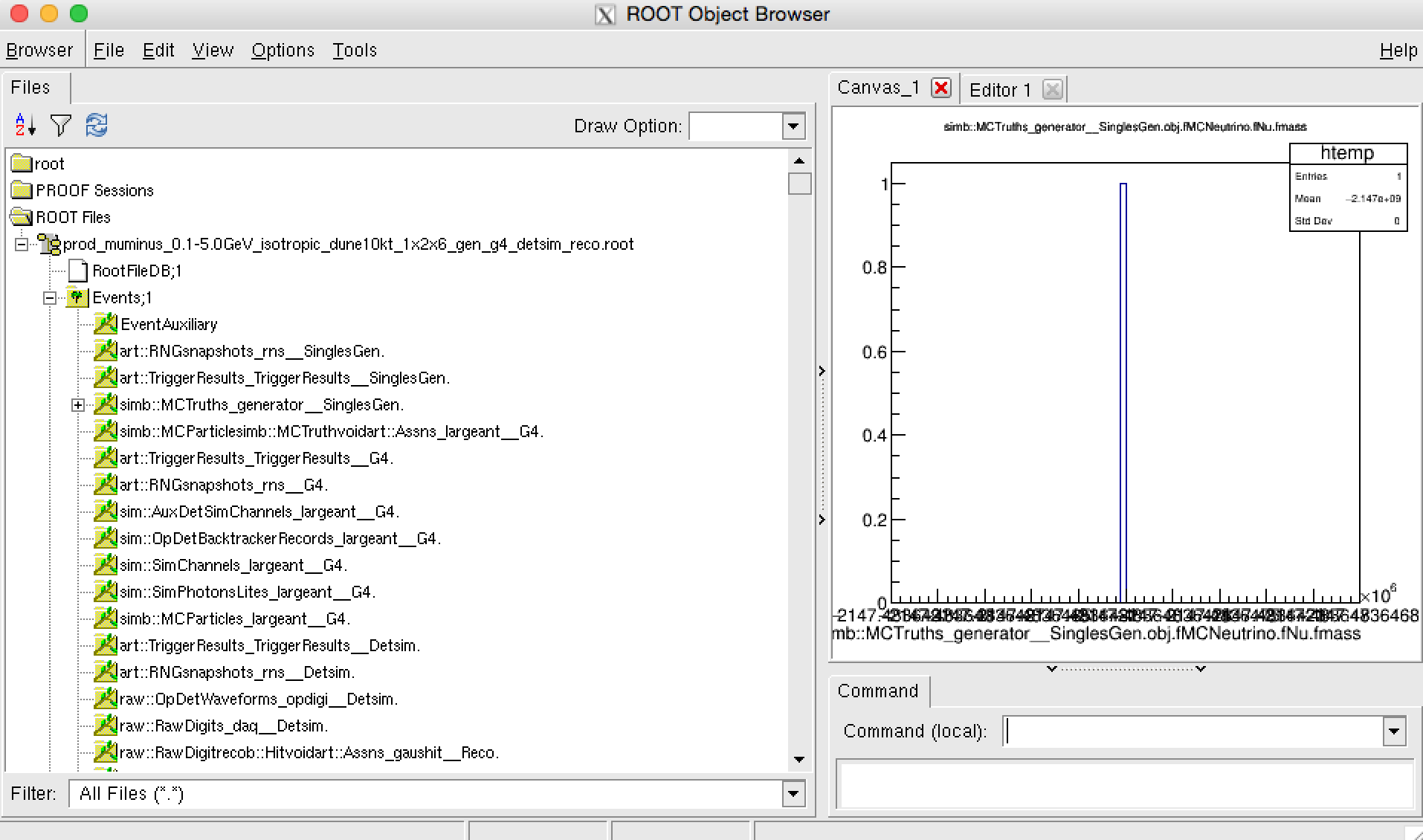 The event
TTree
Data product
branches
24
Nov 14, 2017
Eileen Berman | Intro to DUNE Computing
LArSoft – Navigating art/root files
Dumping individual data products
ls $LARDATA_DIR/source/lardata/ArtDataHelper/Dumpers
ls $LARSIM_DIR/source/larsim/MCDumpers

Dedicated modules named “Dump<data product>” produce formatted dump of contents of that data product
Run then with fcl files in those same directories:  dump_<data type>.fcl
E.g.:   lar -c dump_clusters.fcl -s <file>
General fcl files are in $LARDATA_DIR/job
25
Nov 14, 2017
Eileen Berman | Intro to DUNE Computing
Gallery – Reading Event Data Outside of art
gallery is a (UPS) product that provides libraries that support the reading of event data from art/ROOT data files outside of the art event-processing framework executable.
gallery comes as a binary install; you are not building it. 
art is a framework, gallery is a library. 
When using art, you write libraries that “plug into” the framework. When using gallery, you write a main program that uses libraries. 
When using art, the framework provides the event loop. When using gallery, you write your own event loop. 
art comes with a powerful and safe (but complex) build system. With gallery, you provide your own build system.
26
Nov 14, 2017
Eileen Berman | Intro to DUNE Computing
Gallery – What does it do?
gallery provides access to event data in art/ROOT files outside the art event processing framework executable: 
without the use of EDProducers, EDAnalyzers, etc., thus
without the facilities of the framework (e.g. callbacks for runs and subruns, art services, writing of art/ROOT files, access to non-event data). 
You can use gallery to write: 
compiled C++ programs, 
ROOT macros,
(Using PyROOT) Python scripts. 
You can invoke any code you want to compile against and link to. Be careful to avoid introducing binary incompatibilities.
27
Nov 14, 2017
Eileen Berman | Intro to DUNE Computing
Gallery – When should I Use It?
If you want to use either Python or interactive ROOT to access art/ROOT data files. 
If you do not want to use framework facilities, because you do not need the abilities they provide, and only need to access event data. 
If you want to create an interactive program that allows random navigation between events in an art/ROOT data file (e.g., an event display).
28
Nov 14, 2017
Eileen Berman | Intro to DUNE Computing
Gallery – When Should I NOT Use IT?
When you need to use framework facilities (run data, subrun data, metadata, services, etc.) 
When you want to put something into the Event. For the gallery Event, you can not do so. For the art Event, you do so to communicate the product to another module, or to write it to a file. In gallery, there are no (framework!) modules, and gallery can not write an art/ROOT file. 
If your only goal is an ability to build a smaller system than your experiment’s infrastructure provides, you might be interested instead in using the build system studio: https://cdcvs.fnal.gov/redmine/projects/studio/wiki.You can use studio to write an art module, and compile and link it, without (re)building any other code.
29
Nov 14, 2017
Eileen Berman | Intro to DUNE Computing
Data Management
Storage volumes:









More volumes to be added (EOS at CERN, /pnfs at BNL etc.)
Data handling tools:
IFDH
SAM and SAM4Users”
30
Nov 14, 2017
Eileen Berman | Intro to DUNE Computing
Data Management - BlueArc
a Network Attached Storage (NAS) system;
App area, /dune/app
used primarily for code and script development;
should not be used to store data;
slightly lower latency;
smaller total storage (200 GB/user).
Data area, /dune/data or /dune/data2
used primarily for storing ntuples and small datasets (200 GB/user);
higher latency than the app volumes;
full POSIX access (read/write/modify);
not mounted on any of the GPGrid or OSG worker nodes;
throttled to have a maximum of 5 transfers at any given time.
Will not be able to copy to/from /dune/data areas in a grid job come January 2018.
31
Nov 14, 2017
Eileen Berman | Intro to DUNE Computing
Data Management - BlueArc
a Network Attached Storage (NAS) system;
App area, /dune/app
used primarily for code and script development;
should not be used to store data;
slightly lower latency;
smaller total storage (200 GB/user).
Data area, /dune/data or /dune/data2
used primarily for storing ntuples and small datasets (200 GB/user);
higher latency than the app volumes;
full POSIX access (read/write/modify);
not mounted on any of the GPGrid or OSG worker node;
throttled to have a maximum of 5 transfers at any given time.
Will not be able to copy to/from /dune/data areas in a grid job come January 2018.
DON’T USE BlueArc volumes in grid jobs!
DON’T code NEW jobs using BlueArc!
Access to them is going away in Jan 2018!!
32
Nov 14, 2017
Eileen Berman | Intro to DUNE Computing
Data Management - dCache
A lot of data distributed among a large number of heterogeneous server nodes.
Although the data is highly distributed, dCache provides a file system tree view of its data repository.
dCache separates the namespace of its data repository (pnfs) from the actual physical location of the files;
the minimum data unit handled by dCache is a file. 
files in dCache become immutable
Opening an existing file for write or update or append fails;
Opening an existing file for read works;
Opens can be queued until a dCache door (I/O protocols provided by I/O servers) is available  (good for batch throughput but annoying for interactive use).
33
Nov 14, 2017
Eileen Berman | Intro to DUNE Computing
Data Management - dCache
34
Nov 14, 2017
Eileen Berman | Intro to DUNE Computing
Data Management – Scratch dCache
Copy needed files to scratch, and have jobs fetch from there, rather than from BlueArc
Least Recently Used (LRU) eviction policy applies in scratch dCache
Scratch lifetime: http://fndca.fnal.gov/dcache/lifetime/PublicScratchPools.jpg
NFS access is not as reliable as using ifdh, xrootd
Don’t put thousands of files into one directory in dCache;
Note: Do not use “rsync” with any dCache volumes.
35
Nov 14, 2017
Eileen Berman | Intro to DUNE Computing
Data Management – Persistent/Tape-backed dCache
Storing files into persistent or tape-backed area is only recommended with “sam_clone_dataset” tool, or other tools that automatically declare locations to SAM.

Grid output files should be written to the scratch area first. If finding those files is valuable for longer term storage, they can be put into the persistent or tape-backed area with SAM4users tool:
sam_add_dataset, create a SAM dataset for files in the scratch area;
sam_clone_dataset , clone the dataset to the persistent or tape-backed area;
sam_unclone_dataset , delete the replicas of the dataset files in the scratch area.
NOTE: SAM4users will change your filename to insure it is unique.
36
Nov 14, 2017
Eileen Berman | Intro to DUNE Computing
Data Management – Best Practices
DO NOT use BlueArc areas for grid jobs; Access is going away in January 2018.
/dune/data and /dune/data2 were never mounted on grid nodes
/dune/app is going away in January from grid nodes
Avoid using “rsync” on any dCache volumes;
Store files into dCache scratch area first;
Always use SAM to do bookkeeping for files under persistent or tape-backed areas;
For higher reliability, use “ifdh” or “xrootd” in preference to NFS for accessing files in dCache.
37
Nov 14, 2017
Eileen Berman | Intro to DUNE Computing
FIFE Tools (Grid Job Submission)
The FabrIc for Frontier Experiments centralized services includes:
Submission to distributed computing – JobSub, GlideinWMS
Processing Monitors, Alarms, and Automated Submission
Data Handling and Distribution
Sequential Access Via Metadata (SAM) File Transfer Service
Interface to dCache/enstore/storage services
Intensity Frontier Data Handling Client (IFDHC)
Software stack distribution – CERN Virtual Machine File System (CVMFS)
User Authentication, Proxy generation, and security
Electronic Logbooks, Databases, and Beam information
38
Nov 14, 2017
Eileen Berman | Intro to DUNE Computing
FIFE Tools – Job Submission
Users interface with the batch system via “jobsub” tool
Common monitoring provided by FIFEMON tools
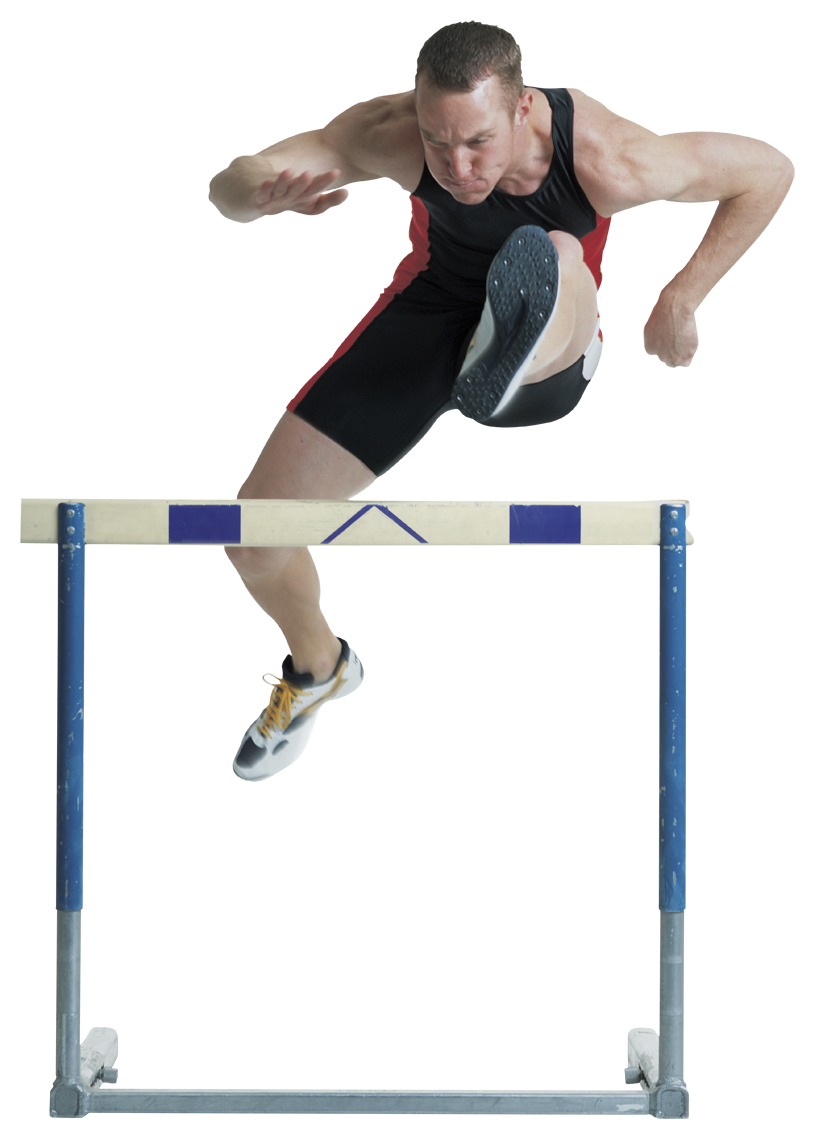 User
FNAL GPGrid
Jobsub client
Jobsub server
Condor schedds
OSG Sites
GlideinWMS pool
GlideinWMS frontend
Condor negotiator
Monitoring (FIFEMON)
AWS/HEPCloud
39
Nov 14, 2017
Eileen Berman | Intro to DUNE Computing
FIFE Tools – Job Submission
What happens when you submit jobs to the grid?
You are authenticated and authorized to submit 
Submission goes into batch queue (HTCondor) and waits in line
You (or your script) hand to jobsub an executable (script or binary)
Jobs are matched to a worker node 
Server distributes your executable to the worker nodes
Executable runs on remote cluster and NOT as your user id – no home area, no NFS volume mounts, etc.
40
Nov 14, 2017
Eileen Berman | Intro to DUNE Computing
FIFE Tools – Job Submission
kinit
 ssh -K dunegpvm01.fnal.gov #don't everyone use duneand use 02-10
Now that you've logged into DUNE interactive node, create a working area and copy over some example scripts
 cd /dune/app/users/${USER}
 mkdir dune_jobsub_tutorial
 cd dune_jobsub_tutorial
 cp /dune/app/users/kirby/dune_may2017_tutorial/*.sh `pwd`
 source /cvmfs/fermilab.opensciencegrid.org/products/common/etc/setup
setup jobsub_client
jobsub_submit -N 2 -G dune --expected-lifetime=1h --memory=100MB --disk=2GB --resource-provides=usage_model=DEDICATED,OPPORTUNISTIC,OFFSITE file://`pwd`/basic_grid_env_test.sh
41
Nov 14, 2017
Eileen Berman | Intro to DUNE Computing
FIFE Tools – Job Submission (jobsub)
jobsub_submit -N 2 -G dune --expected-lifetime=1h --memory=100MB --disk=2GB --resource-provides=usage_model=DEDICATED,OPPORTUNISTIC,OFFSITE file://`pwd`/basic_grid_env_test.sh
N is the number of jobs in a cluster
G is the experiment group
expected-lifetime is how long it will take to run a single job in the cluster
memory is the RAM footprint of a single job in the cluster
disk is the scratch space need for a single job in the cluster
jobsub command outputs jobid needed to retrieve job output
EX: JobsubJobId of first job: 17067704.0@jobsub01.fnal.gov
42
Nov 14, 2017
Eileen Berman | Intro to DUNE Computing
FIFE Tools – Job Submission
What do I need to know to submit a job?
What number of CPUs does the job need?
How much total memory does the job need? Does it depend on the input? Have I tested the input?
How much scratch hard disk scratch space does the job need to use? staging input files from storage? writing output files before transferring back to storage?
How much wall time for completion of each section? Note that wall time includes transferring input files, transferring output files, and connecting to remote resources (Databases, websites, etc.)
43
Nov 14, 2017
Eileen Berman | Intro to DUNE Computing
FIFE Tools – Submitting Production Jobs
To submit Production jobs you need to add to the jobsub_submit command line –
--role=Production
And you must be authorized for this role in DUNE
All subsequent jobsub commands you issue must also use the 
--role=Production option.
44
Nov 14, 2017
Eileen Berman | Intro to DUNE Computing
FIFE Tools – Check on Jobs
jobsub_q --user=${USER}
USER specifies the uid whose jobs you want the status of.
Job status can be the following 
R is running
I is idle (a.k.a. waiting for a slot)
H is held (job exceeded a resource allocation)
With the --held parameter, held reason codes are not printed out.  Need to use FIFEMON.
Additional commands 
jobsub_history – get history of submissions
jobsub_rm – remove jobs/clusters from jobsub server
jobsub_hold – set jobs/clusters to held status
jobsub_release – release held jobs/clusters
jobsub_fetchlog – get the condor logs from the server
45
Nov 14, 2017
Eileen Berman | Intro to DUNE Computing
FIFE Tools – Fetching Job Logs
Need your jobid
jobsub_fetchlog -G dune --jobid=nnnnnn
Returns a tarball with the following in it –
shell script sent to the jobsub server (.sh)
wrapper script created by jobsub server to set environment variables (.sh)
condor command file sent to condor to put job in queue (.cmd)
an empty file
stdout of the bash shell run on the worker node (.out)
stderr of the bash shell run on the worker node (.err)
condor log for the job (.log)
the original fetchlog tarball
46
Nov 14, 2017
Eileen Berman | Intro to DUNE Computing
FIFE Tools – Accessing Software/Libraries
The standard repository for accessing software and libraries is CVMFS (CERN Virtual Machine File System)
mounted on all worker nodes
mounted on all interactive nodes
can be mounted on your laptop
used for centralized distribution of packaged releases of experiment software – not your personal dev area
not to be used for distribution of data or reference files
locally built development code should be placed in a tarball on dCache, transferred to the worker nodes from dCache, and then unwound into the scratch area
details about tarball transfers available here:
https://cdcvs.fnal.gov/redmine/projects/jobsub/wiki/Jobsub_submit
47
Nov 14, 2017
Eileen Berman | Intro to DUNE Computing
Accessing CVMFS
LArSoft and dunetpc software versions are accessible at FNAL and remotely using CVMFS.
https://cdcvs.fnal.gov/redmine/projects/dune/wiki/Access_files_in_CVMFS
Don’t miss the Quick Start guide at the bottom of the page
This tells you how to install CVMFS on your computer.
You will need two repositories –
/cvmfs/dune.opensciencegrid.org. (to get DUNE software)
/cvmfs/fermilab.opensciencegrid.org (to get LArSoft and dependencies)
Adding files to CVMFS – you will need permission from the DUNE S&C coordinators first.
48
Nov 14, 2017
Eileen Berman | Intro to DUNE Computing
FIFE Tools - Monitoring
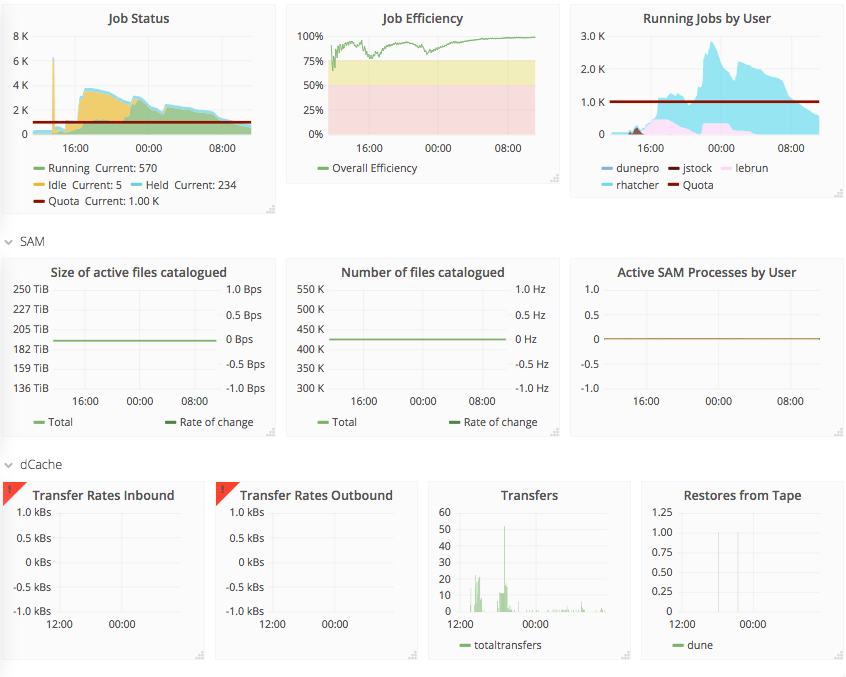 FIFEMON for DUNE – need services account to login
Some of what is monitored ->
49
Nov 14, 2017
Eileen Berman | Intro to DUNE Computing
Best Practices – Common Complaints/Problems
Jobs are taking too long
Fewer jobs run simultaneously than expected
Jobs fail due to missing mount points
Jobs run longer than expected or get held after exceeding resource requests (memory, local disk, run time)
50
Nov 14, 2017
Eileen Berman | Intro to DUNE Computing
Best Practices -
Most Likely Cause – there are no available slots that match your request.

Have you submitted to all available resources, including offsite?
There are potentially 1000’s of cores beyond FermiGrid.
Make your scripts OSG-ready from the beginning.
Recommend NOT choosing specific sites. 
https://cdcvs.fnal.gov/redmine/projects/fife/wiki/Infor mation_about_job_submission_to_OSG_sites
51
Nov 14, 2017
Eileen Berman | Intro to DUNE Computing
Best Practices
Have you accurately specified your needed resources? The more you request, the harder it is to match.
Check memory, disk and run time
Request only what you need. Don’t just stick with the default, you can gain by requesting less than the default.
Jobs are matched to slots based on the resource requests.
Requesting too little isn’t good either.
Your job will be automatically held if it goes above the requested memory, local disk, or run time request.
Held = stopped and will restart from the beginning when manually released.
Memory/disk usage checks run every two minutes.
52
Nov 14, 2017
Eileen Berman | Intro to DUNE Computing
Best Practices – Requesting Resources
Jobsub has --memory, --disk, --cpu, --expected-lifetime opts
--memory and --disk will take units of KB, MB, GB, TB
1 GB = 1024 MB, not 1000 MB
Example of a well-formed request
--cpu=1 –memory=1800MB –disk=15GB –expected-lifetime=6h
You might not be using jobsub directly, consult the documentation of whatever you are using to pass resource requests to jobsub_submit
53
Nov 14, 2017
Eileen Berman | Intro to DUNE Computing
Best Practices – Requesting Resources
54
Nov 14, 2017
Eileen Berman | Intro to DUNE Computing
Best Practices
Grid nodes do not have /pnfs directly mounted.
Non-FermiGrid nodes do not have any of the following mounted
/grid/fermiapp/anything (going away on FermiGrid in Jan)
/experiment/anything (going away on FermiGrid in Jan)
/pnfs/anything 
Jobs fail due to missing mount points
Write scripts without using these mounts.
Get experiment software from CVMFS and/or tarballs copied from dCache
Do not hardcode file paths (CVMFS is ok to hardcode)
You can test to make sure you don’t need these mounts by running your job script on fermicloud168.fnal.gov.  Follow these instructions –
https://cdcvs.fnal.gov/redmine/projects/fife/wiki/Using_'grid-like'_nodes
55
Nov 14, 2017
Eileen Berman | Intro to DUNE Computing
Best Practices
Your job could be stuck copying inputs/outputs
Did you use a /grid/… or /dune/… (bluearc) disk?
Did you allow enough time for file transfer from remote sites?
If you are running with a SAM dataset, did you pre-stage it? This is important as files may have to be fetched from tape which can take a while.
Did you spell your filename correct on an ‘ifdh cp’ line?
Pass –e IFDH_CP_MAXRETRIES=2 to jobsub
Use the –timeout self-destruct timer option to jobsub_submit so the job self-destructs before being held
Was your job held for some reason? Check here –
https://fifemon.fnal.gov/monitor/dashboard/db/why-are-my-jobs-held?orgId=1 (choose your username from the drop-down menu in the upper left corner)
56
Nov 14, 2017
Eileen Berman | Intro to DUNE Computing
Best Practices - A Common Denominator
All of following problems –
Inability to use offsite resources
Slow run times and slow file transfer rates
Job failures due to missing mount points
Stuck in idle waiting for jobs to copy
Can be caused by using BlueArc areas in your job
It is OK to do a jobsub_submit <options> file:///dune/app/foo
But, /dune/app/foo should not use BlueArc inside of it.
57
Nov 14, 2017
Eileen Berman | Intro to DUNE Computing
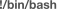 Best Practices - A Common Denominator
Get rid of BlueArc  - Change from
#!/bin/bash
# setup SW
. /grid/fermiapp/products/dune/setup_dune.sh
setup some_packages
ifdh cp -D /pnfs/dune/scratch/users/${GRID_USER}/my_input_file ./
/dune/app/users/${GRID_USER}/my_custom_code/mycode -i my_input_file -o my_output_file
ifdh cp -D my_output_file /pnfs/dune/scratch/users/${GRID_USER}/some_dir/
58
Nov 14, 2017
Eileen Berman | Intro to DUNE Computing
Best Practices - A Common Denominator
Change to
#!/bin/bash
# setup SW
. /cvmfs/dune.opensciencegrid.org/products/dune/setup_dune.sh
setup some_packages
ifdh cp -D /pnfs/dune/scratch/users/${GRID_USER}/my_input_file ./
ifdh cp -D /pnfs/dune/scratch/users/${GRID_USER}/my_custom_code.tar.gz ./
tar zmfx my_custom_code.tar.gz
./my_custom_code/mycode -i my_input_file -o my_output_file
ifdh cp -D my_output_file /pnfs/dune/scratch/users/${GRID_USER}/some_dir/
Still needs error checking, dependency checking, …
59
Nov 14, 2017
Eileen Berman | Intro to DUNE Computing
Best Practices
Submit test jobs before any large submissions after changes
Test interactively (gpgtest, fermicloud168)
Consult with the DUNE S&C Coordinators before submitting large jobs
If you have specific requirements the worker node must meet, put them in the job requirements via –
--append_condor_requirements jobsub option
These might include, veto of a specific site, specific version of CVMFS you need, …
Prestage your input files
If you need to pass environment variables to your script to be evaluated on the worker node, preface them with a ‘\’ (variable will be expanded in the job, not during submission)
--source=\$CONDOR_DIR_INPUT/script.sh
60
Nov 14, 2017
Eileen Berman | Intro to DUNE Computing
Best Practices
How many jobs can I submit at once?
Max in a single submission is 10K 
For multiple submissions, do not exceed 1000 jobs/minute
How many jobs can I have queued?
No hard limit, but no more than you could run in a week using DUNE’s FermiGrid quota
Don’t forget to account for slot weight! For 4 GB memory jobs, again divide by 2.
61
Nov 14, 2017
Eileen Berman | Intro to DUNE Computing
Getting Help
https://cdcvs.fnal.gov/redmine/projects/dune/wiki/Getting_Started_with_DUNE_Computing 
https://cdcvs.fnal.gov/redmine/projects/dune/wiki/Computing_How-To_Documentation
Use the DUNE Service Portal. (services username/password)
Issues with job submission, data movement, trouble with SAM, …
Open a service desk ticket.
62
Nov 14, 2017
Eileen Berman | Intro to DUNE Computing
Get More Info On LArSoft
These slides were taken from – DUNE S&C Tutorial from Aug
Main public LARSoft web page : https://larsoft.org
LArSoft wiki - https://cdcvs.fnal.gov/redmine/projects/larsoft/wiki
Quick page with links to quick-start guides by experiment
Forum to discuss LArTPC software - http://www.larforum.org/
LArSoft email list - larsoft@fnal.gov
Bi-weekly meeting 9am Central in WH3NE - LArSoft Indico site
LArSoft issue tracker - https://cdcvs.fnal.gov/redmine/projects/larsoft/issues/new
2015 LArSoft course material 
Best practices for writing fcl files explained by Kyle Knoepfel
Not needed for typical user. Required for user who writes modules or production workflows.
63
Nov 14, 2017
Eileen Berman | Intro to DUNE Computing
Get More Info on Gallery
These slides were taken from – DUNE S&C Tutorial from Aug
Gallery main web page - http://art.fnal.gov/gallery/
Gallery demo - https://github.com/marcpaterno/gallery-demo
64
Nov 14, 2017
Eileen Berman | Intro to DUNE Computing
Get More Info on Data Management
These slides were taken from – DUNE S&C Tutorial from Aug
Using DUNE’s dCache - https://cdcvs.fnal.gov/redmine/projects/dune/wiki/Using_DUNE's_dCache_Scratch_and_Persistent_Space_at_Fermilab
Understanding storage volumes https://cdcvs.fnal.gov/redmine/projects/fife/wiki/Understanding_storage_volumes
SAM4Users wiki https://cdcvs.fnal.gov/redmine/projects/sam/wiki/SAMLite_Guide
SAM wiki https://cdcvs.fnal.gov/redmine/projects/sam/wiki/User_Guide_for_SAM
65
Nov 14, 2017
Eileen Berman | Intro to DUNE Computing
Get More Info on FIFE Tools
These slides were taken from – DUNE S&C Tutorial from Aug
https://web.fnal.gov/project/FIFE/SitePages/Home.aspx
https://cdcvs.fnal.gov/redmine/projects/jobsub/wiki/Jobsub_submit
List of environment variables on worker nodes:
https://cdcvs.fnal.gov/redmine/projects/jobsub/wiki/Jobsub_enviornment_variables
Full documentation of the jobsub client here
https://cdcvs.fnal.gov/redmine/projects/jobsub/wiki/Using_the_Client
https://cdcvs.fnal.gov/redmine/projects/fife/wiki/Wiki 
https://cdcvs.fnal.gov/redmine/projects/fife/wiki/Introduction_to_FIFE_and_Component_Services 
https://cdcvs.fnal.gov/redmine/projects/fife/wiki/Advanced_Computing 
https://cdcvs.fnal.gov/redmine/projects/jobsub/wiki#Client-User-Guide 
https://cdcvs.fnal.gov/redmine/projects/ifdhc/wiki
66
Nov 14, 2017
Eileen Berman | Intro to DUNE Computing
Learn More About Running DAGs
67
Nov 14, 2017
Eileen Berman | Intro to DUNE Computing
A bit on DAGs
Directed Acyclic Graphs (DAGs) are a way to run jobs that depend on other jobs (e.g. run geant4 on the output of the event generator step)
User can define structure and dependencies, but there is only a single submission (no babysitting required!) Later stage jobs start automatically after previous stage finished.
    Note: if parent job fails, dependent jobs will not run
Possible to create DAGs for jobsub with simple xml schema, and then submit with jobsub_submit_dag
68
Nov 14, 2017
Eileen Berman | Intro to DUNE Computing
XML Schema
There are serial jobs, parallel jobs, and each section runs as a different stage (note ALL jobs in stage N must finish before stage N+1 starts)
Consider this simple workflow:
Intro job does prep work (like starting a SAM project)
Intro Job
Analysis Job 1
Analysis Job 2
Analysis Job 3
Finalize Job
Finalize job looks at 
Outputs of analysis jobs and
Does something and/or ends project
69
Nov 14, 2017
Eileen Berman | Intro to DUNE Computing
Toy Workflow XML
cat mytoy.xml
<serial>
jobsub -n --memory=500MB --disk=1GB \ --expected-lifetime=1h \ --resource-provides=usage_model=DEDICATED,OPPORTUNISTIC,OFFSITE file://init_script.sh ARGS0
</serial>
<parallel>
jobsub -n --memory=2000MB --disk=1GB \ --expected-lifetime=3h \ --resource-provides=usage_model=DEDICATED,OPPORTUNISTIC,OFFSITE file://analysis_script.sh ARGS
jobsub -n --memory=2000MB --disk=1GB \ --expected-lifetime=3h \ --resource-provides=usage_model=DEDICATED,OPPORTUNISTIC,OFFSITE file://analysis_script.sh ARGS
jobsub -n --memory=2000MB --disk=1GB \ --expected-lifetime=3h \ --resource-provides=usage_model=DEDICATED,OPPORTUNISTIC,OFFSITE file://analysis_script.sh ARGS
</parallel>
<serial>
jobsub -n --memory=1000MB --disk=5GB \ --expected-lifetime=2h \ --resource-provides=usage_model=DEDICATED,OPPORTUNISTIC,OFFSITE file://finalize_script.sh ARGS2
</serial>
70
Nov 14, 2017
Eileen Berman | Intro to DUNE Computing
Toy Workflow XML
cat mytoy.xml
<serial>
jobsub -n --memory=500MB --disk=1GB \ --expected-lifetime=1h \ --resource-provides=usage_model=DEDICATED,OPPORTUNISTIC,OFFSITE file://init_script.sh ARGS0
</serial>
<parallel>
jobsub -n --memory=2000MB --disk=1GB \ --expected-lifetime=3h \ --resource-provides=usage_model=DEDICATED,OPPORTUNISTIC,OFFSITE file://analysis_script.sh ARGS
jobsub -n --memory=2000MB --disk=1GB \ --expected-lifetime=3h \ --resource-provides=usage_model=DEDICATED,OPPORTUNISTIC,OFFSITE file://analysis_script.sh ARGS
jobsub -n --memory=2000MB --disk=1GB \ --expected-lifetime=3h \ --resource-provides=usage_model=DEDICATED,OPPORTUNISTIC,OFFSITE file://analysis_script.sh ARGS
</parallel>
<serial>
jobsub -n --memory=1000MB --disk=5GB \ --expected-lifetime=2h \ --resource-provides=usage_model=DEDICATED,OPPORTUNISTIC,OFFSITE file://finalize_script.sh ARGS2
</serial>
Notes:
You can put jobsub and jobsub_submit, inside the xml. You also need a -n after jobsub.

You do not specify group and role here; that is part of jobsub_submit_dag
The arguments to each job can be different. You can also switch resource requirements and arguments around from job to job
71
Nov 14, 2017
Eileen Berman | Intro to DUNE Computing
Submitting a toy DAG; Fetching Logs
In our example you would do
jobsub_submit_dag -G myexpt file://mytoy.xml
If you wanted to run as the production user, add --role=Production to jobsub_submit_dag (NOT inside the xml)
If any of the analyze jobs were to fail, the finalize job would not run. But: no need to monitor and submit each sage separately
Other notes:
The jobs do NOT share a cluster ID; each gets its own. There is a variable called JOBSUBPARENTJOBID (based on the control job) that is the same in all jobs in the DAG
If you do jobsub_fetchlog --jobid=<job ID of submission> you will get the logs for ALL jobs in the DAG. If you want them only for a specific job, do jobsub_fetchlog --jobid=<job ID of particular job> --partial (the --partial option does the trick)
72
Nov 14, 2017
Eileen Berman | Intro to DUNE Computing
Learn More About GPUs
73
Nov 14, 2017
Eileen Berman | Intro to DUNE Computing
GPU Access
Lots of (justified) excitement about GPUs. Some of you may be familiar with the Wilson Cluster at Fermilab; this requires a separate account
Other GPU clusters available via OSG and reachable via jobsub, with some extra options
I don't have a specific task set up for GPUs, but will instead offer general advice
First, get a test job running...
74
Nov 14, 2017
Eileen Berman | Intro to DUNE Computing
GPU Test Job
In general you just have to add 
--lines='+RequestGPUs=1' to your jobsub_submit command
The FNAL frontend will see this and steer to you an appropriate site
Can request >1 but no promises made about availability or fast start time. Could also add options for specific site if needed (not recommended)
So try the following:
$ jobsub_submit -G des -M --memory=1000MB --disk=1GB  --expected-lifetime=1h -N 8 \ --resource-provides=usage_model=OFFSITE --lines='+RequestGPUs=1' \ file:///home/s1/kherner/basicscript_GPU.sh
-N 8 needed on the development server. N can be anything you want in production.
75
Nov 14, 2017
Eileen Berman | Intro to DUNE Computing
😀
76
Nov 14, 2017
Eileen Berman | Intro to DUNE Computing